Sleep and Mental Health
1
[Speaker Notes: Introduction (5 mins)
The stress of living through lockdown will for some be playing havoc with their sleep. Remember it is perfectly normal to have a range of emotional reactions to the current situation which is affecting us all. So finding it hard to sleep during this time of uncertainty will be very common and given that lockdown measures may be in place for the foreseeable future, it is more important than ever we practice good sleeping habits to help us cope through these difficult and challenging times.]
True or False
Our brains and bodies completely shut down when we are sleeping?

We need less sleep as we get older?

Our body clocks can quickly adapt to different time zones?

Watching TV, playing on the computer or your mobile phone before bedtime can help you fall asleep?

Alcohol helps you sleep?
[Speaker Notes: Quiz Answers

1. False: There are lots of brain and body functions happening when we are sleeping. Hormones are being released, tissues are being repaired, thoughts are being processed.

2. False
There is a misconception that we need less sleep as we get older. This is not true. We still need the same sleep during the course of our adulthood, but as we get older we tend to get less sleep on average due to medical problems, increase urination, sleeping more during the day

3. False: Our body clocks can take days to adjust to different time zones, meaning that when our body is telling us it is time to sleep it is during the day and vice versa, or it makes us stay awake when it is late at night. This is known as jet lag.

4. False: The blue light omitted by these gadgets mimics the effects of the sun and tricks the body into thinking it should still be awake. 

5. False: It may help you fall asleep quick but causes disrupted, lighter and restless sleep. Therefore the quality of sleep is affected.]
How can poor sleep affect our mental health?
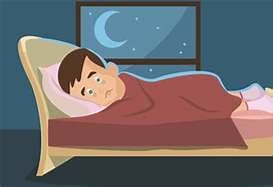 3
How can poor sleep affect our mental health?
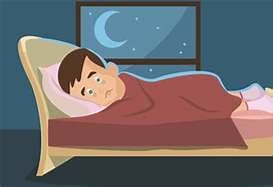 Poor concentration
Low mood
Lack of motivation
Susceptible to colds and other ailments
Difficulty regulating emotions
Irritability
Anxiety
4
How can sleep boost mental health?
Body more able to deal with stress

Allows the body time to rest and process information
↓
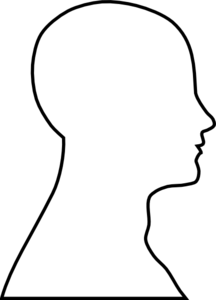 Cortisol
5
[Speaker Notes: Good quality sleep can boost our mental wellbeing, how so? Well our body block prompts the release of hormones which affect our sleep, one of these being cortisol, also known as the stress hormone. Cortisol helps us deal with pressure and cope. For example when we have not had enough sleep our body releases more cortisol to help keep us going, however it we continue to have a chronic release of cortisol it can impact on our sleep, which can lead to sleep problems and long term mood disorders like anxiety and depression.  However on the flip side, cortisol levels are at their lowest when we are sleeping meaning that if we practice good sleep habits, this will ensure  we have reduced levels of cortisol which will help support our bodies to deal with crisis, let it rest and process information. So when you think about it, there is truth in the saying “sleep on it” getting good sleep really can help us deal with things causing us stress and anxiety.]
How to sleep well
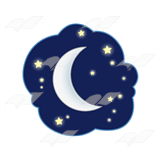 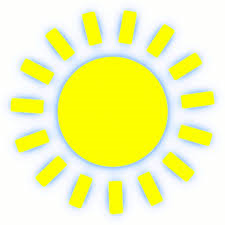 Turn off all technology devices at least 1 hour before bed (phone, tablets, TV)

Avoid caffeine and alcohol

Relax (bath, reading )

Ensure bedroom is cool

Keep pets out of room

Go to bed at the same time each night
Get up at the same time every day

Get outside for at least 30 min per day for natural sunlight

Avoid caffeine based drinks

Do some exercise

Try to resolve or develop healthy coping strategies for any issues causing you anxiety